«Культура безопасности»
«Безопасность в доме»




Автор: Криницына Елена Викторовна, воспитатель
МБДОУ «Детский сад №2»
пгт. Нижний Одес
2019 г.
Данная презентация предназначена для детей старшего дошкольного возраста. Может быть использована в совместной с взрослым деятельности в образовательной области социально – коммуникативное развитие, формирование основ безопасности в быту.
      Презентация выполнена в программе Microsoft Power Point 2010.
Презентация включает в себя слайды с цветными изображениями объектов, для более образного представления этих объектов детьми.
      Также в презентации присутствует текстовая информация, которая формирует у детей представления о безопасности собственной жизнедеятельности.
	Смена слайдов запускается по щелчку компьютерной мыши.
ОКНА ТЫ НЕ ОТКРЫВАЙ, НА БАЛКОНЕ НЕ ИГРАЙ, НА ПЕРИЛА НЕ ВЗБИРАЙСЯ, ЧЕРЕЗ НИХ НЕ НАКЛОНЯЙСЯ!ГОВОРИМ ВАМ НЕ НАПРАСНО ПАДАТЬ СВЕРХУ ТАК ОПАСНО!!!
ВЫ ДОМА. РАСПАХНУТО НАСТЕЖЬ ОКНО,КАК - БУДТО ПРИВЕТЛИВО МАНИТ ОНО.РЕБЯТА, СМОТРЕТЬ С ВЫСОТЫ БЕРЕГИТЕСЬОТ ОКОН ОТКРЫТЫХ ПОДАЛЬШЕ ДЕРЖИТЕСЬ!!!
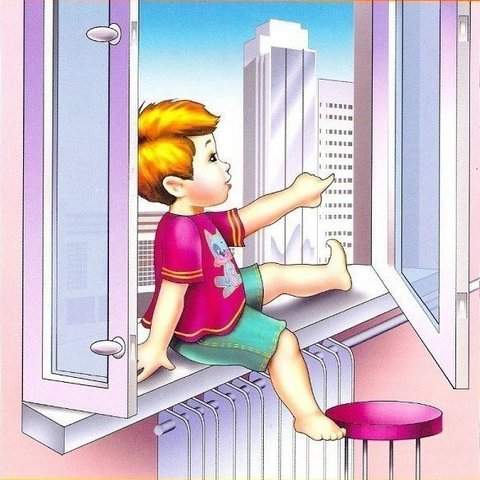 ДЛЯ ЗАБАВЫ И ИГРЫ СПИЧЕК В РУКИ НЕ БЕРИ! КОСТРЫ НЕ РАЗЖИГАЙ И ДРУГИМ НЕ ПОЗВОЛЯЙ!КТО С ОГНЕМ НЕ ОСТОРОЖЕН У ТОГО ПОЖАР ВОЗМОЖЕН!!!
Когда в кастрюле кипяток,Не прикасайся к ней дружок!Поверь: кипящая вода Была ОПАСНОЮ всегда!
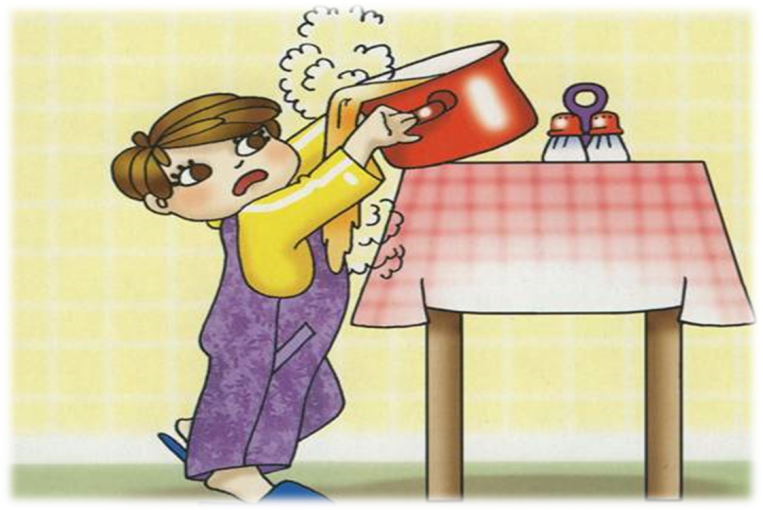 НЕ БЕРИТЕ В РУКИ ОСТРЫЕ ПРЕДМЕТЫМОЖЕТЕ ПОРАНИТЬСЯ И ПОЖАЛЕТЬ ОБ ЭТОМ!!!
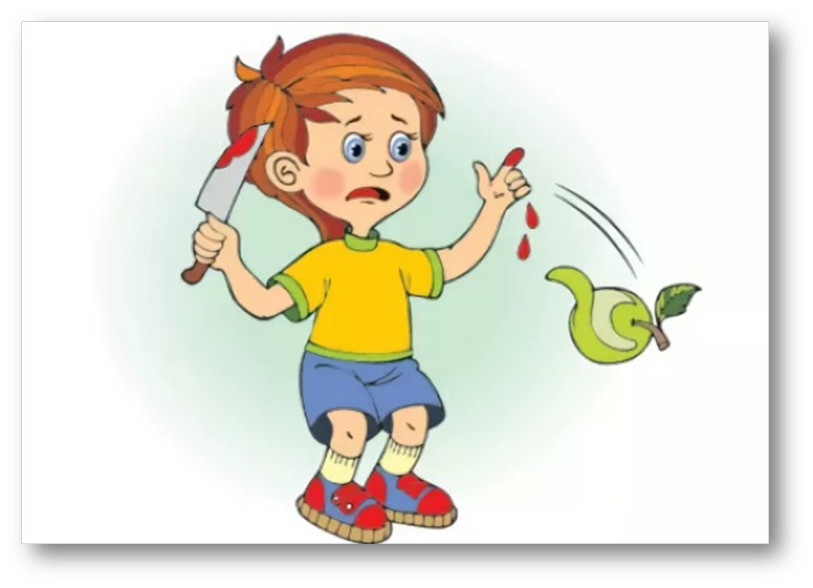 МОЖНО ЗАБОЛЕТЬ УЖАСНО,
ЕСЛИ СЪЕСТЬ НЕ ТО ЛЕКАРСТВО.
ТОЛЬКО МАМА МОЖЕТ ЗНАТЬ ЧТО ОТ ГОРЛЫШКА ГЛОТАТЬ
И КАКУЮ ДАТЬ МИКСТУРУЧТОБЫ СБИТЬ ТЕМПЕРАТУРУ.
НЕ ТРОГАЙ ЛЕКАРСТВА!!!
Осторожно!Электроприборы
НЕЛЬЗЯ ИГРАТЬСЯ  УТЮГОМ
УТЮГ БЫВАЕТ ТОЖЕ ЗЛОМ!
НЕ ПРИКЛЮЧИТЬСЯ ЧТОБ БЕДЕУТЮГ НЕЛЬЗЯ ВКЛЮЧАТЬ ТЕБЕ!!!
НАВСЕГДА ЗАПОМНИТЬ ДОЛЖЕН: БУДЬ С РОЗЕТКОЙ ОСТОРОЖЕН! С НЕЙ НЕ ДОЛЖЕН ТЫ ИГРАТЬ, ШПИЛЬКУ, ГВОЗДЬ ТУДА СОВАТЬДЕЛО КОНЧИТСЯ БЕДОЙ: ТОК В РОЗЕТКЕ ОЧЕНЬ ЗЛОЙ!!!
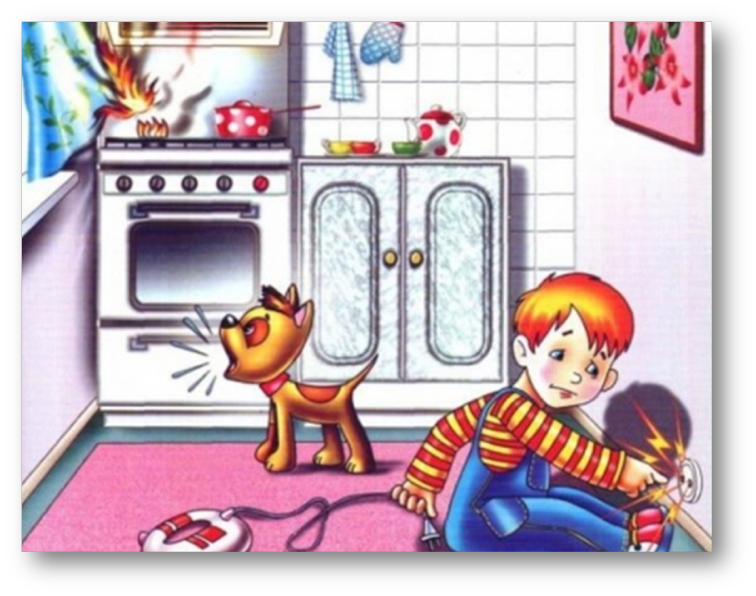 ДЕТИ БУДЬТЕ БДИТЕЛЬНЫБЫВАЮТ ЗАНЯТЫ ВАШИ РОДИТЕЛИПОМНИТЕ О СВОЕЙ БЕЗОПАСНОСТИ – ВОКРУГ НЕ МАЛО ОПАСНОСТЕЙ!!!
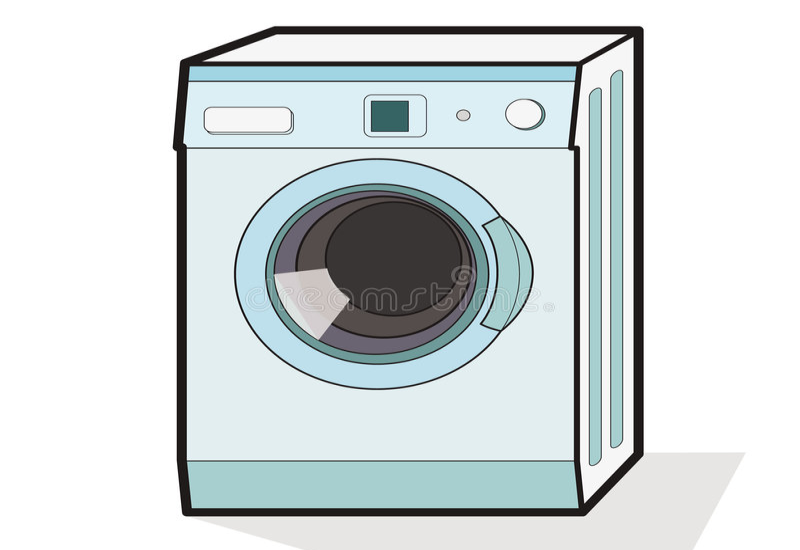 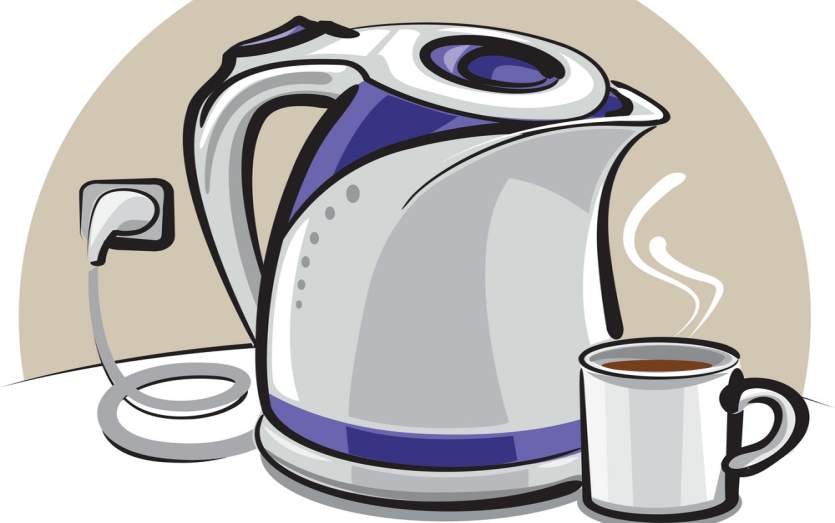 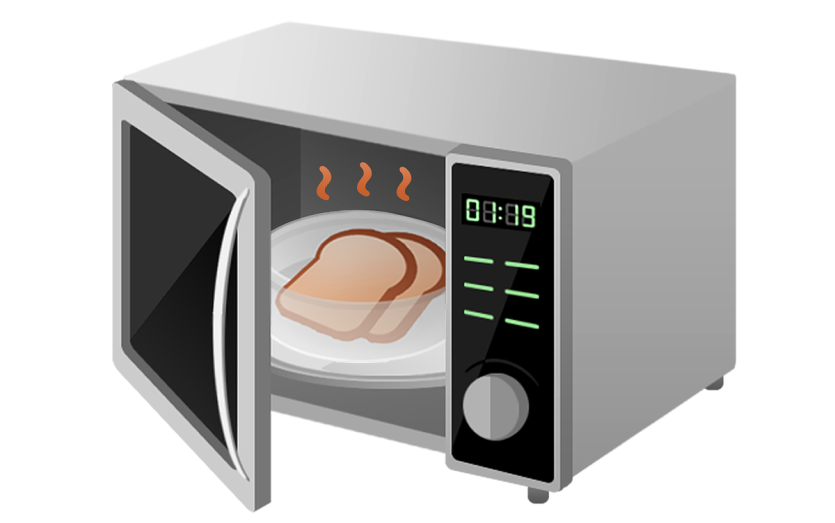 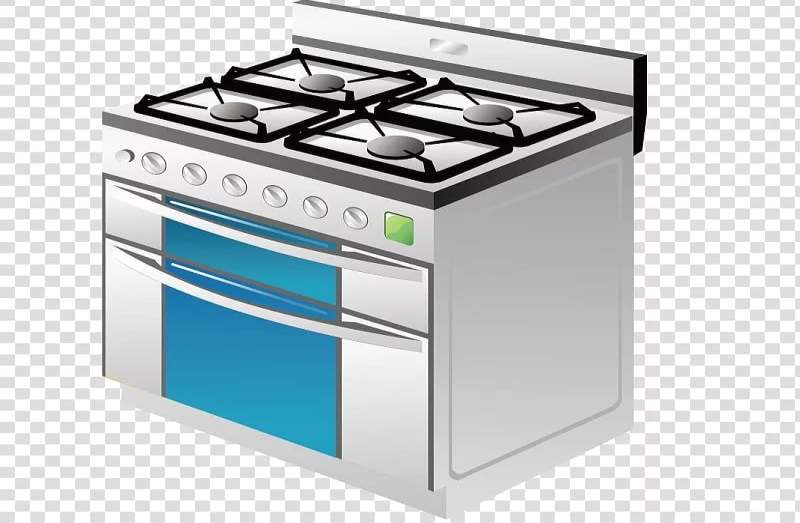 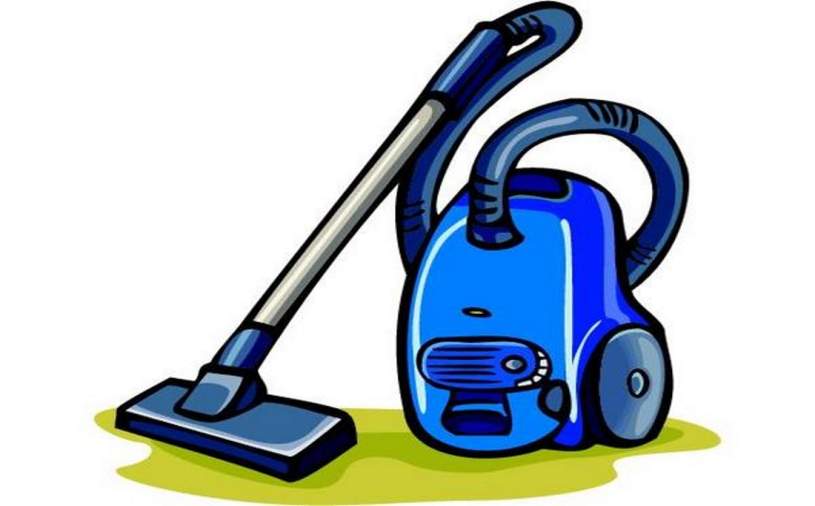 СПАСИБО ЗА ВНИМАНИЕ!
СПИСОК ЛИТЕРАТУРЫ
Н.Н. Авдеева, О.Л.Князева, Р.Б.Стеркина Учебно – методическое пособие по основам безопасности жизнедеятельности детей старшего дошкольного возраста;
ИНТЕРНЕТ ИСТОЧНИКИ:

https://yandex.ru/collections/user/ut20061/bezopasnost-detei-doma/
http://www.razvitierebenka.com/2012/09/kartochki-elektro-pribori.html